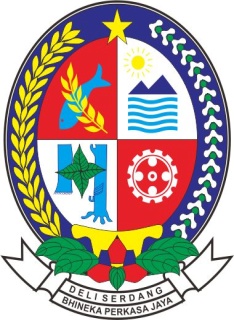 DUKUNGAN  PEMERINTAH KABUPATEN DELI SERDANG TERHADAP PROGRAM IMUNISASI
DISAMPAIKAN PADA RAKERKESDA PROPINSI SUMATERA UTARA
MEDAN, 11 JULI 2018
GAMBARAN UMUM KABUPATEN DELI SERDANG
DUKUNGAN TERHADAP PROGRAM IMUNISASI DI KABUPATEN DELI SERDANG
1. PERATURAN  BUPATI
2. DANA
PERATURAN BUPATI NO 403 TAHUN 2018 TENTANG KELOMPOK KERJA DAERAH KAMPANYE DAN INTRODUKSI MEASLES RUBELA (MR) TAHUN 2018
APBD UNTUK PROG. IMUNISASI TAHUN 2018:
BIAS		=	Rp    468.248.000,00
IMUNISASI RUTIN	=	Rp    974.638.500,00
IMUNISASI MR		=	Rp    671.581.000,00
    TOTAL		=	Rp 2.114.467.500,00
DUKUNGAN TERHADAP PROGRAM IMUNISASI
3. SARANA
4. KETENAGAAN
JUMLAH SASARAN PROGRAM IMUNISASI DI KAB. DELI SERDANG
1. BAYI DAN BADUTA
2. BIAS
SASARAN KAMPANYE MR ( 9 BULAN - <15 TAHUN) = 606.906 ORANG
DESA/KELURAHAN UCIKABUPATEN DELI SERDANG
RTLDESA NON UCI
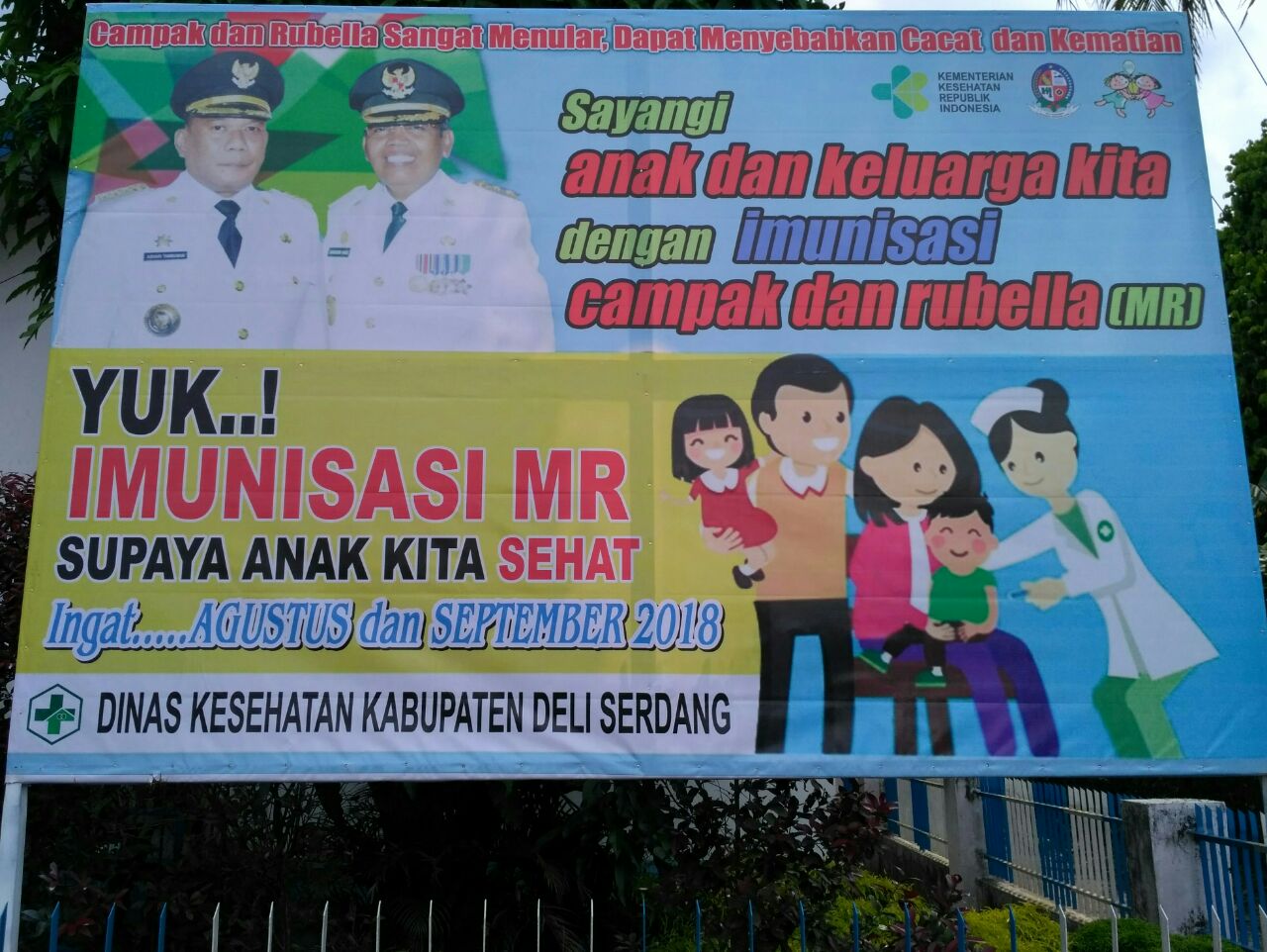 DINAS KESEHATAN KAB. DELI SERDANGuntukMasyarakat Deli Serdang Sehat yang Mandiri dan InovatifSekian & Terima Kasih
SEKIAN & TERIMA KASIH